EPOS-Italia
Stefano Salvi – INGV, EPOS-IT coordinator
History and rationale
EPOS-IT was stablished in 2016 as a Joint Research Unit among 10 partners (academia, research centres, foundations). In 2024 we have engaged three new partners through a specific call.

The main objective of EPOS-IT is to promote the Italian participation to the development of the EPOS RI through a coordination activity and funding of specific activities.

The Italian Ministry of Research has recognised EPOS-IT as a collaborative partnership aiming to develop a sustainable organization of the national research infrastructures in the Solid Earth sciences.
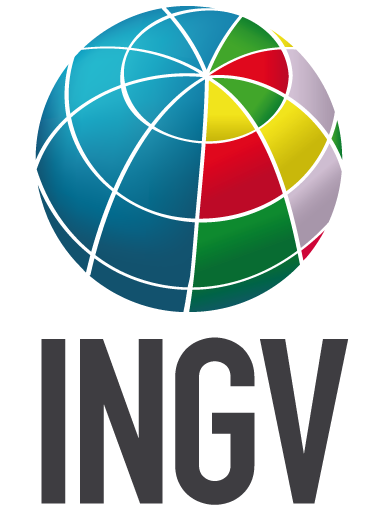 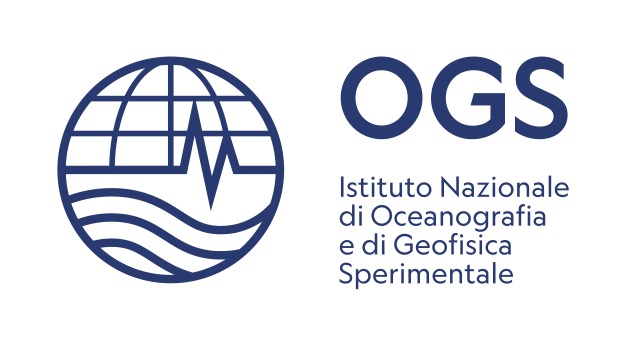 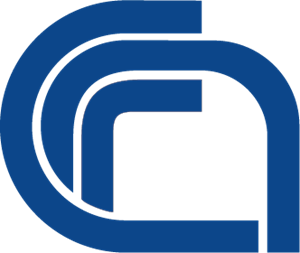 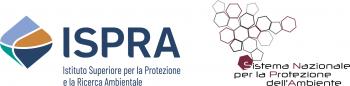 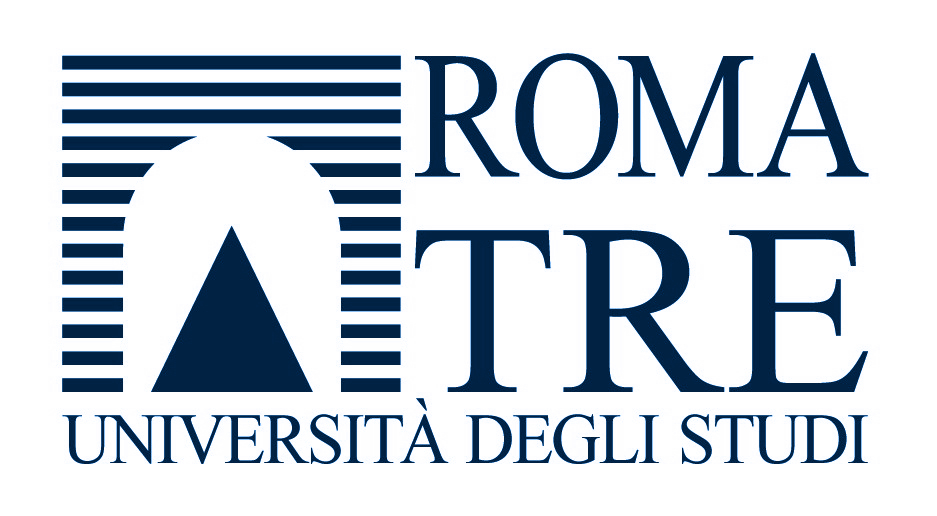 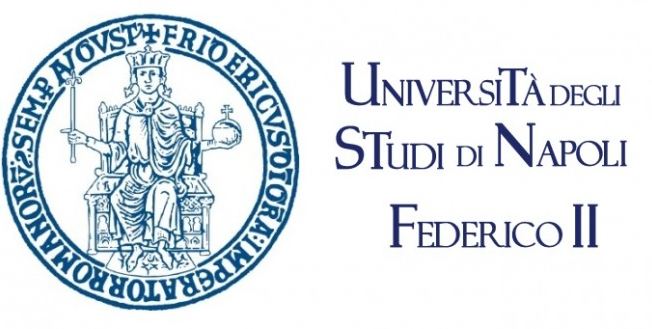 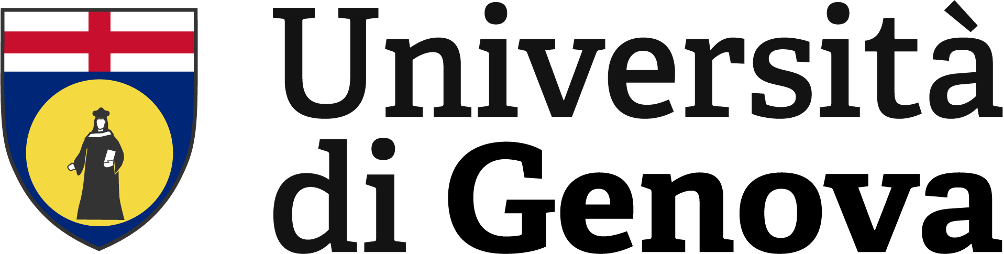 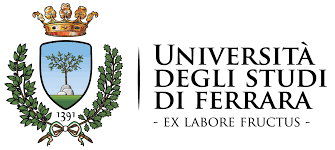 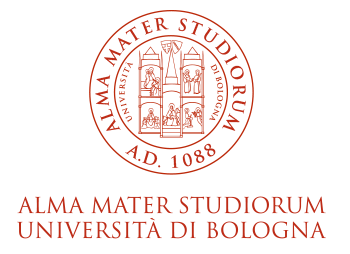 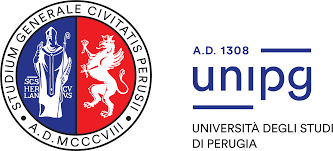 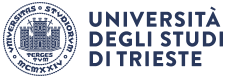 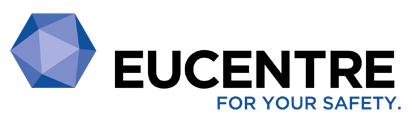 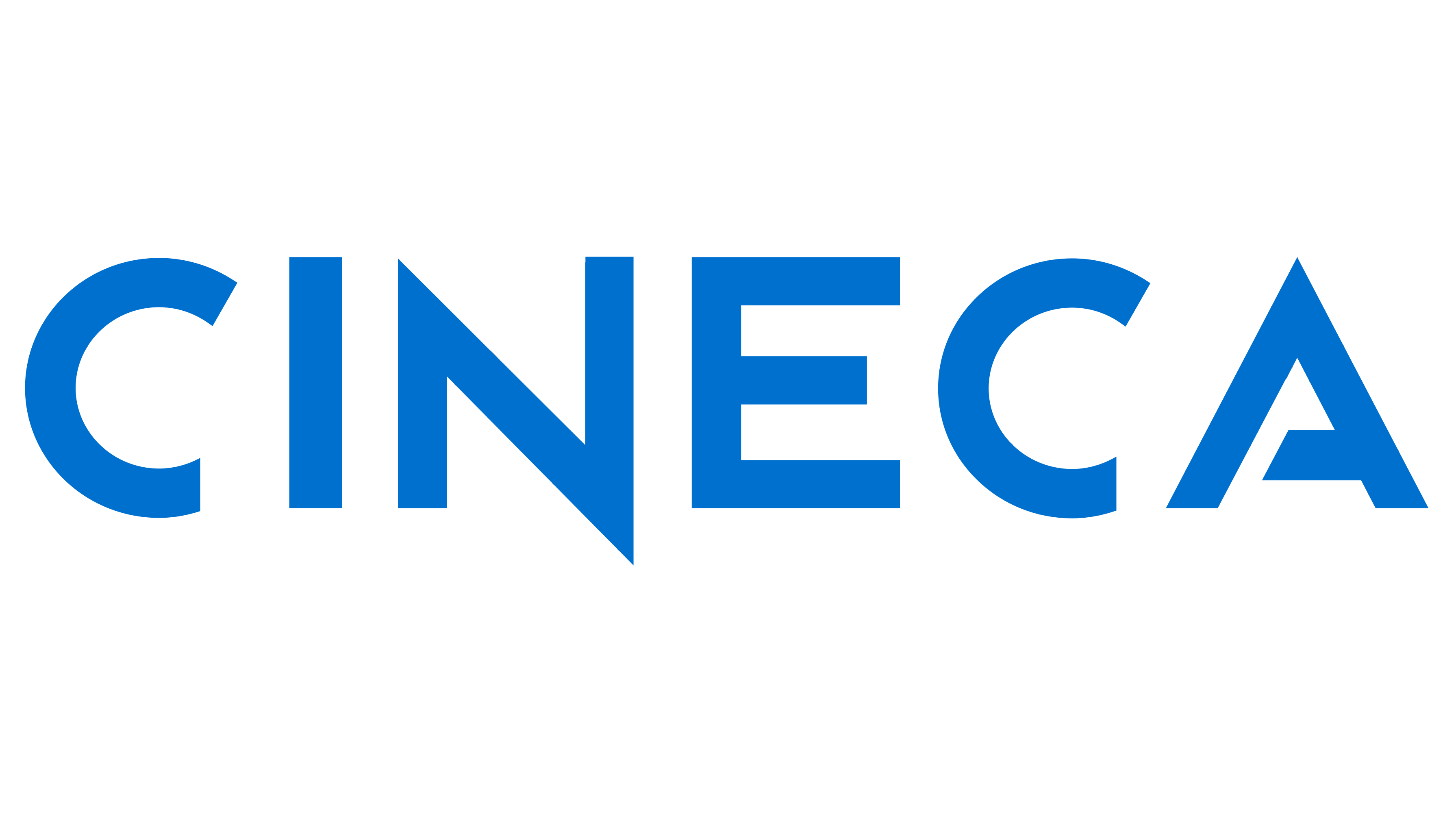 Partners
Organisation and governance
The main decision body is the General Assembly of the Partners.

Acknowledging the role of INGV as Representing Entity and host institution, the Coordinator is an INGV researcher.

INGV also provides the financial and communication management.

In the National Plan for Research Infrastructures 2021-27, EPOS has been declared a High Priority research infrastructure.
Financial support
In Italy, all activities supporting EPOS are funded by the Ministry of Research. The budget earmarked annually for routine EPOS operations is managed by INGV, and about 1 M€ of this funding is allocated to EPOS-IT.

This funding is dedicated to support the EPOS-IT Executive Plan (more later), in which the JRU partners provide also in-kind resources for a similar amount.

There are also public calls by which Italian infrastructures participating to EPOS RI can obtain further funds.
The largest development projects were approved in 2018 (17 M€) and in 2022 (43 M€, under the NPRR).
Current activities
EPOS-IT allocates grants to develop, upgrade or maintain Open Science services contributing to EPOS RI.

Activities are organized in annual Executive Plans, available on our website: https://www.epos-italia.it (sorry, only in Italian for the moment).

We do not support development of physical infrastructures or data collection. These costs must be borne by the partners.

Every year we fund about 20 projects in three main lines:
  
1: support to services already validated by the TCS (on average 70% of EPOS-IT budget),
2: support to services not yet validated by the TCS or development of new services for EPOS RI,
3: support to the Italian participation in international initiatives of interest to EPOS RI.

All project activities are co-funded by the partners through in-kind resources.
Current activities: new services
We want to ensure that the new services to be developed are coherent with the TCS development plans.

During the 2023 proposal evaluation process, we carried out a consultation of the TCS, requesting to answer four questions on each proposal:  

Can the project deliverables contribute to the development plan of the TCS ?
Are the project deliverables synergetic with other activities at the European scale ?
When do you foresee that the  project deliverables could be integrated among the TCS DDSS ?
Could you rank this proposal against the others xx in order of priority, relatively to the TCS development plan ?

Although the answers were not binding for us, they were indeed very useful to identify weak points in the proposals and to better advise the Executive Plan activities.
Challenge: improve the community engagement process
During our TCS consultation in 2023, the TCS Seismology stated they were not comfortable in answering our questions, suggesting instead that a better way could be to engage with the national community in discussions on the topics, goals and benefits (for the TCS) before the proposal preparation starts.

We fully agree that this procedure can promote a more effective cooperation between the national and European EPOS components, and we suggest this is discussed at ERIC level, and hopefully extended to other national EPOS communities.